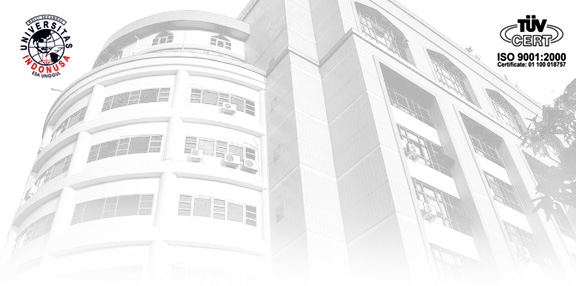 UNIVERSITAS INDONUSA ESA UNGGUL
FAKULTAS TEKNIK
JURUSAN PERENCANAAN WILAYAH DAN KOTA
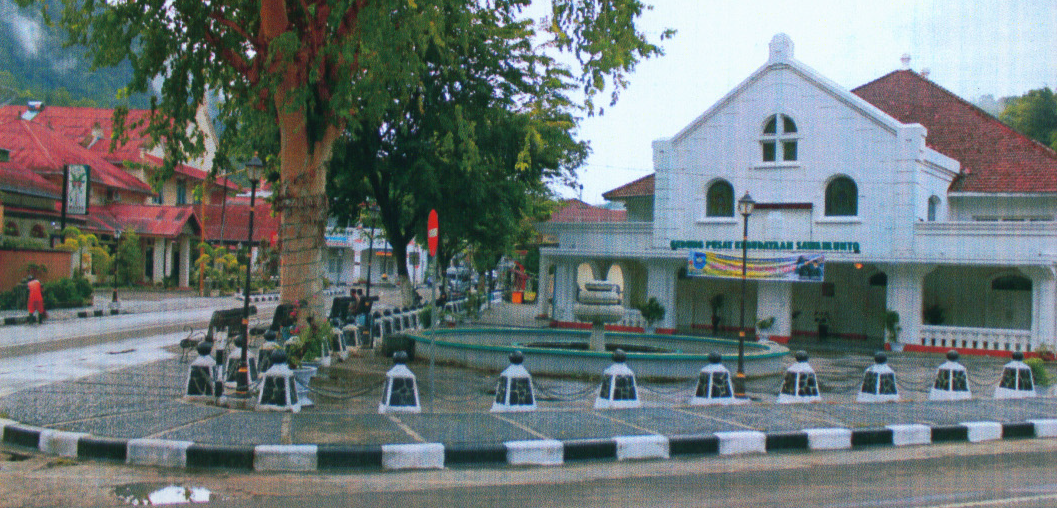 KULIAH - 6
KONSEP PELESTARIAN BANGUNAN DAN LINGKUNGAN BERSEJARAH
Urban Management
Urban Structure
Residential
Architectural Style
Culture Space Utilization
Shop Houses
Commerce
Artefact
Tourism
Colonial Building
Education
Contemporer
Mountain
River
Atmosphere
Urban Vegetation
Urban Heritage
urban planning
urban 
form
urban 
function
urban environt
MANAGEMEN URBAN HERITAGE
Masalah-2 Utama
Konsep pelestarian Kawasan  Cagar Budaya (KCB) belum dipahami masyarakat luas.
Penggusuran Bangunan Cagar Budaya di perkotaan.
“Pembangunan”  selalu dikatakan menggantikan yang lama
Alih fungsi yang tidak sesuai.
Penegakan dan perlindungan hukum terhadap BCB masih lemah.
Belum ada regulasi pengelolaan KCB di daerah (PERDA).
Belum ada pengelolaan yang terpadu antar Stakeholders.
Sebagai kawasan lindung tidak masuk dalam RTRW.
Belum ada Valuasi dan Evaluasi untuk pengembangan dan pemanfaatan.
Kawasan Cagar Budaya memiliki …….
aspek keilmuan
aspek kesejarahan
aspek kebudayaan
aspek kemasyarakatan
            (Schiffer dan Gummerman, 1979)
memiliki nilai keindahan (aesthetics)
tipe khas pada suatu waktu dan tempat tertentu (typical)
sudah langka (scarcity)
memiliki peran sejarah (historic role)
dapat mengembangkan kawasan sekitar (enhancement of adjacent areas)
memiliki predikat “paling ....” (superlative)
                                                                                    (Catanese dan Snyder, ed., 1984)
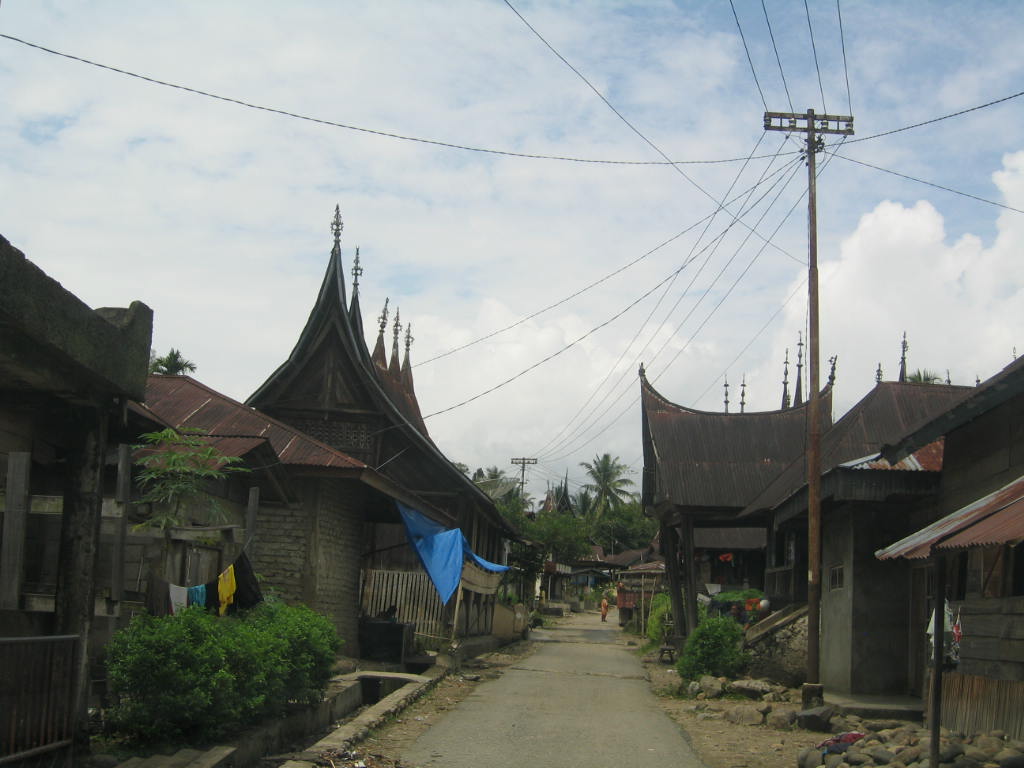 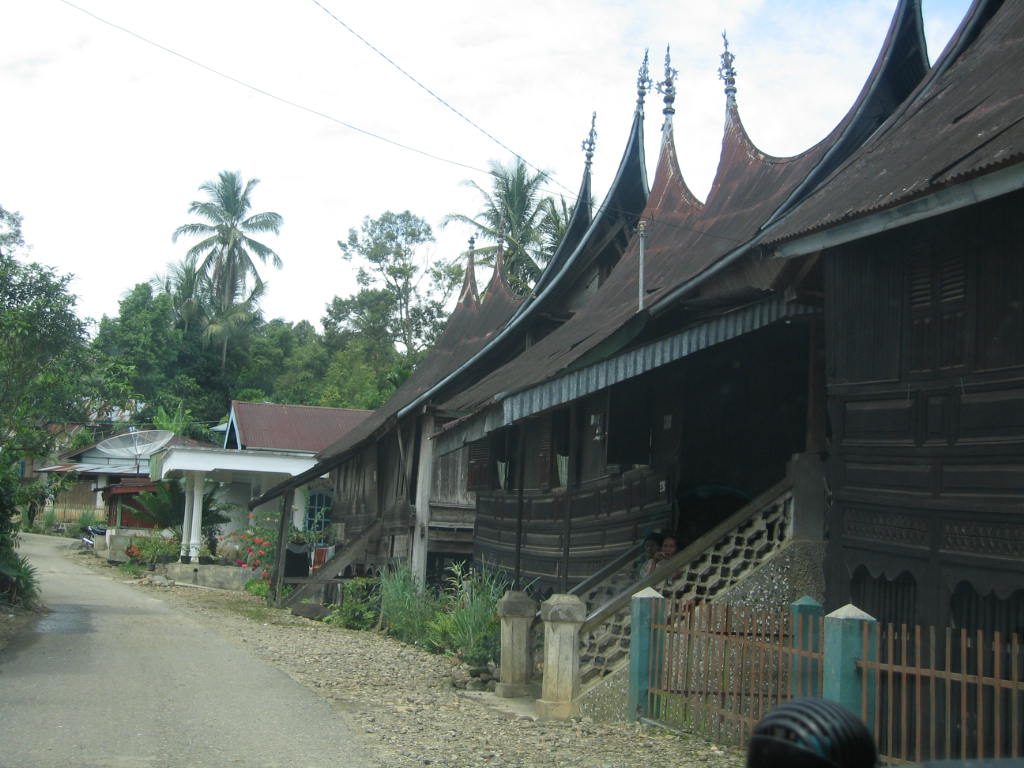 Cultural  (Heritage) Landscape :
…is a geographic area, including both natural and cultural resources, associated with an historic event, activity, or person …”
Historic designed landscape : kreasi artistik / gaya
 Historic vernacular landscape : permukiman, perilaku, nilai
 Historic landscape : peristiwa / aktivitas penting
 Ethnographic landscape : aktivitas tradisional
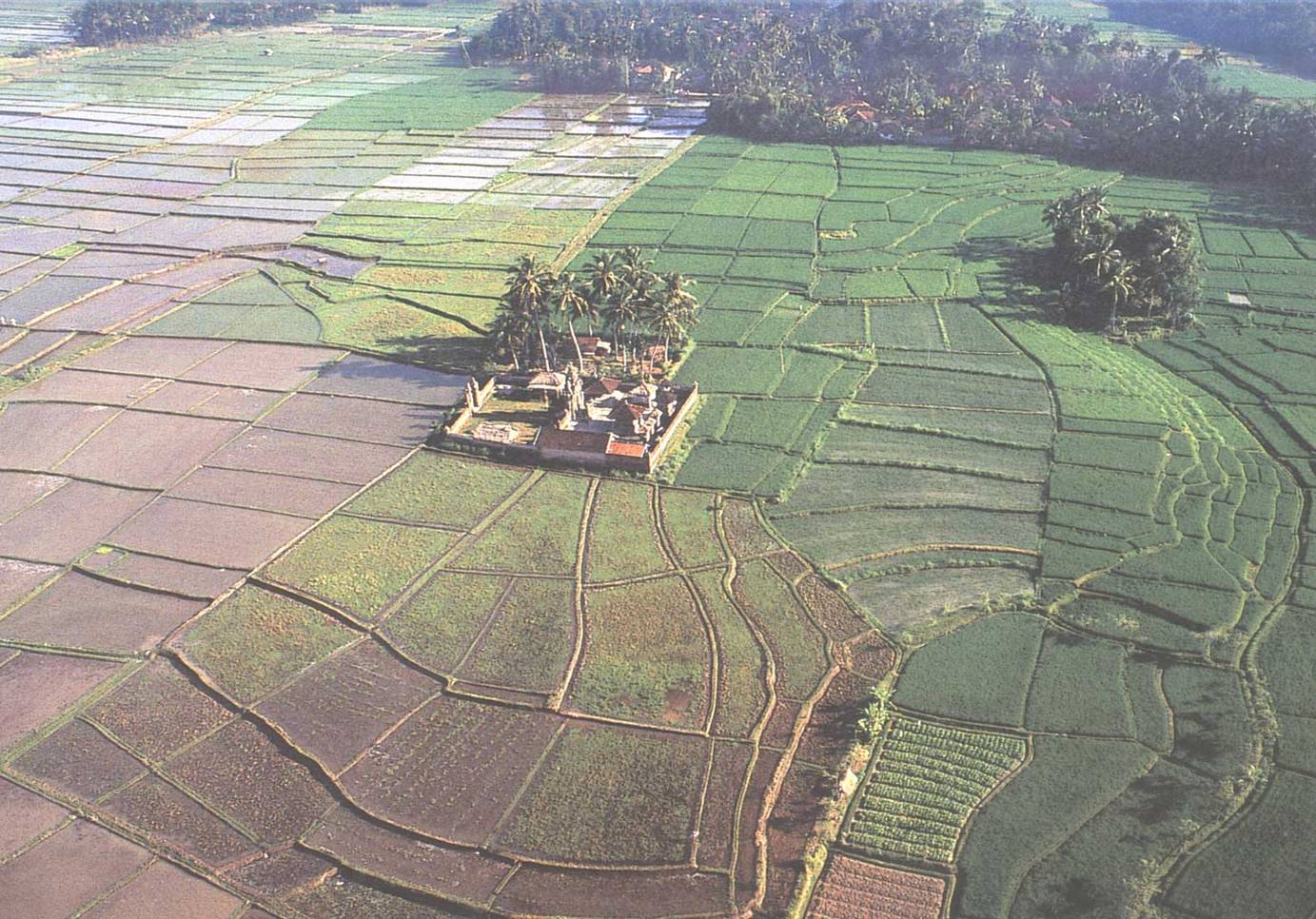 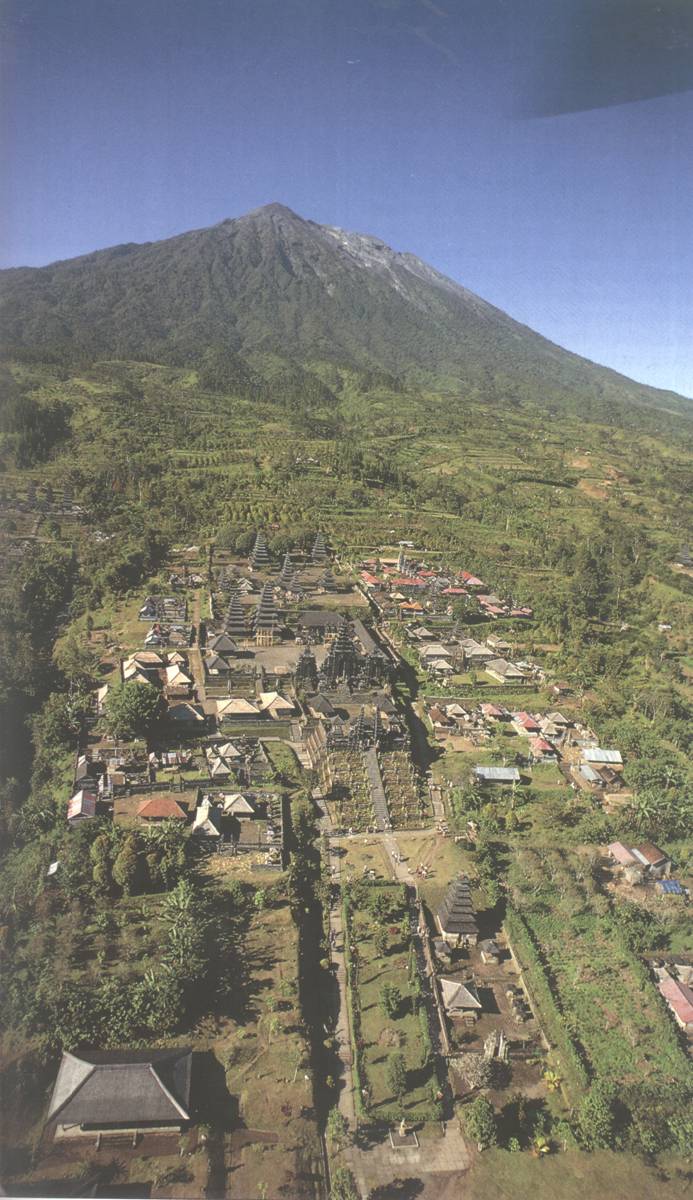 Cultural Landscape Suku Indian :

Holy landscape : tempat turunnya nenek moyang
Storyscapes : tempat-tempat mytis
Regional landscape : wilayah geografis budaya asli
Ecoscapes : lingk. alam yang memiliki hub. antar suku
Landmarks : lingkungan fisik dan budaya
Cultural Landscape Suku Baduy :
Daerah permukiman (leuweung lembur)
Daerah ladang (reuma)
Daerah hutan larangan (leuweung kolot)
 Cultural Landscape
 Natural Landscape
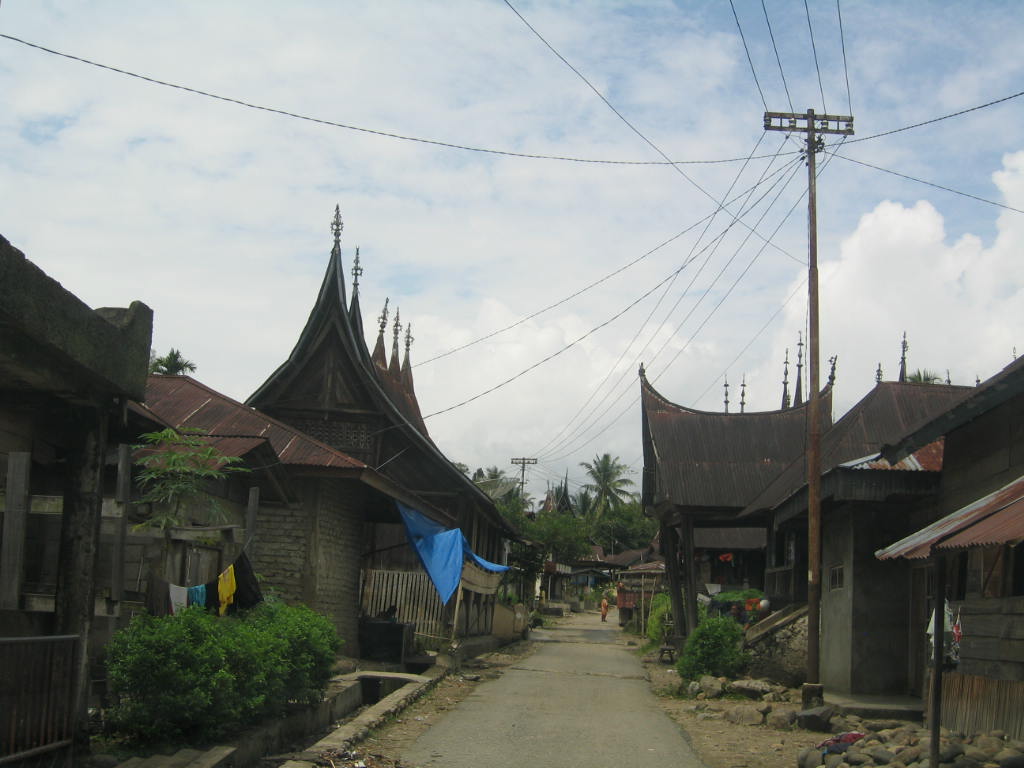 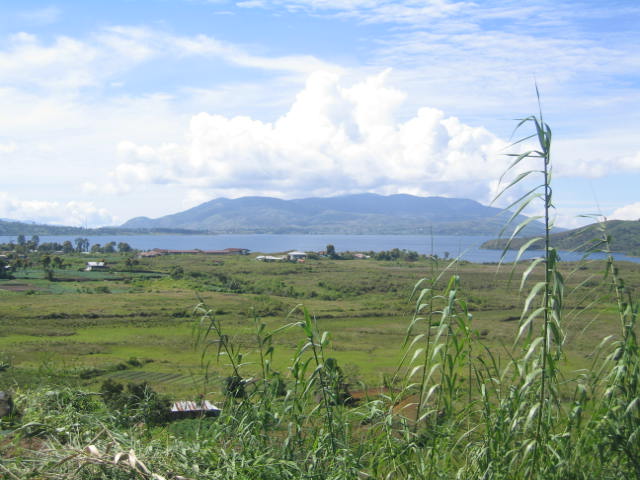 Heritage Landscape
Cultural World Heritage 
 Natural World Heritage
Bobot / Nilai Dunia
Perspektif Arkeologi :
 Sumberdaya budaya
 Milik umat manusia
 Tidak terbarui
 Tidak tergantikan
 Langka dan Unik
KCB
Cultural Resources Management   (CRM)
Manfaat optimal 
 Sustainable
 Conservation  archaeology          Contract arhaeology
 Emergency archaeology              Public archaeology
Pemanfaatan Kawasan Cagar Budaya
AKADEMIK
KCB
MASYARAKAT
PEMERINTAH
PROSPEK PELESTARIAN DAN PEMANFAATAN
Rural  heritage landscape
Banyak mengandung data kebudayaan tua 
 Membentuk cultural landscape yang indah (alami).
 Sebagai modal potensial untuk pengembangan :
             Educational tourism
             Tracking tourism
             Ecotourism
             Pleasure tourism
                  Outbond go to nature
Urban heritage landscape
Melestarikan sejarah pertumbuhan kota (arsitektur & lansekap)
 Brand image (ciri khas) kota :
 Character and identity value
 Functional  diversity value
 Aesthetic value
 Architectural diversity value
 Environmental  diversity value
 Resource value
 Continuity of cultural memory / heritage value
 Economic and commercial value
 				(Tiesdell-Taner-Heath, 1996)
SUMBER DAYA BUDAYA
PENGELOLAAN KAWASAN
INTANGIBLE
TANGIBLE
Pengelolaan Model 4R 
(Khatri, 1996)
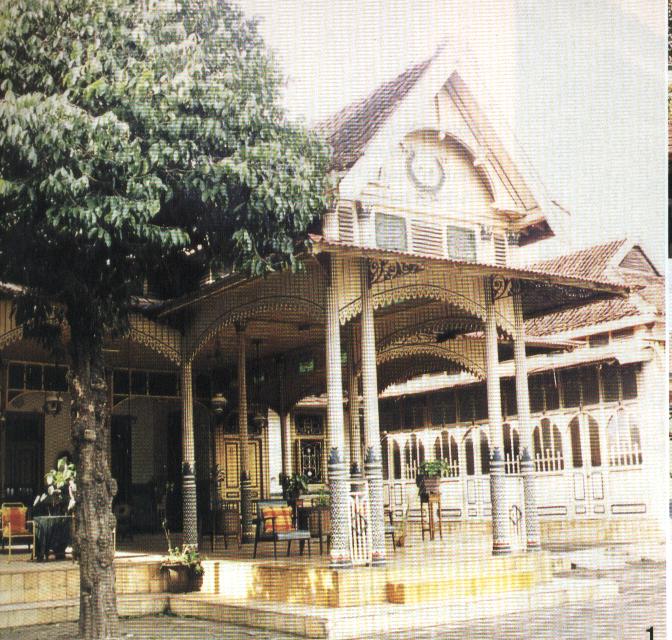 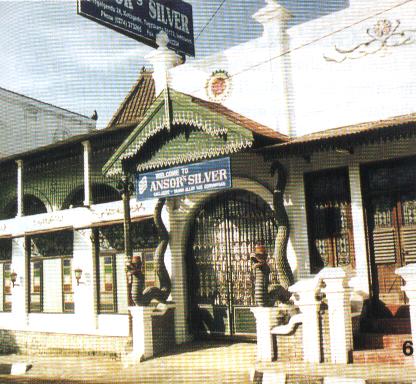 Reduse   (pengurangan pajak)
Reuse    (penggunaan kembali)
Recycle   (daur-ulang)
Rethinking   (perubahan paradigma)
Perlu Agenda ……
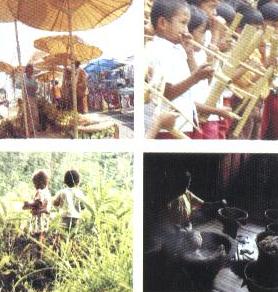 1.Batasan konsep
2.Inventarisasi dan pembobotan
3.Valuasi
4.Perlindungan hukum (SK / Perda) dan Sertifikasi
5.Master plan pengelolaan
6.Keringanan pajak
7.Kolaborasi Stakeholder
ARAH KEBIJAKAN PENGEMBANGAN
   Memperhatikan kelestarian Lingkungan
   Keselarasan hubungan antara wisatawan, lokasi, dan masyarakat setempat
   Keseimbangan aspek ekonomi, sosial, dan kebudayaan
   Peran serta pemerintah, masyarakat, dan swasta
Tugas -2 :
Survey ke  salah satu kawasan kota lama: 
menyusun rumusan persoalan kawasan, dan Konsep Pengembangan yang Ideal.
UNTUK PENDALAMAN BACA:
Eko Alvares, 2005. Konservasi Arsitektur di Sumbar, Makalah Sarasehan Pelestarian dan Pemanfaatan BCB. Batusangkar: BP3, 2005

JICA, 1979., Final Report Master Plan of Borobudur – Prambanan National Archaeology Parks.

Jony Wongso, 2005. Nilai Penting Arsitektur Lokal / Tradisional dan Kontribusinya Dalam Pembangunan Daerah. Makalah Rakor Pengelolaan BCB dan Situs. Padang: BP3, 2005.

Marsis Sutopo, 2005. Urban Heritage: Pelestarian, Pengelolaan, dan Permasalahannya. Makalah Sarasehan Pelestarian dan Pemanfaatan BCB. Batusangkar: BP3, 2005

Miksic, John., 1996. Ancient History. Jakarta: Archipelago Press.

Rahtz., Philip A., 1973, Rescue Archaeology. Winchester: Penguin Books.

Steven Tiesdell, Taner Oc, Tim Heath, 1996. Revitalizing Historic Urban Quarters. Oxford: Architectural Press.
Unesco, 2005. The Restoration of Borobudur. Jakarta: Unesco Publishing.
SEKIAN